The inflammation
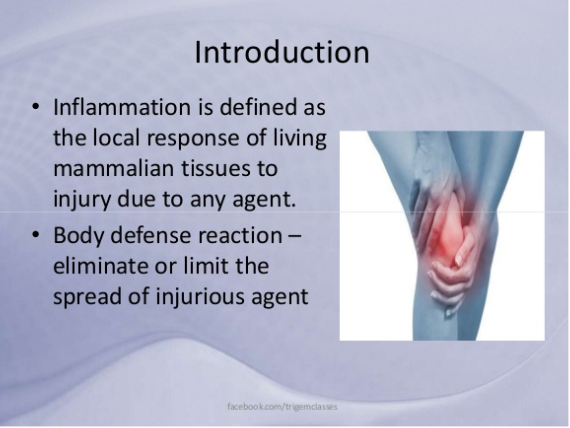 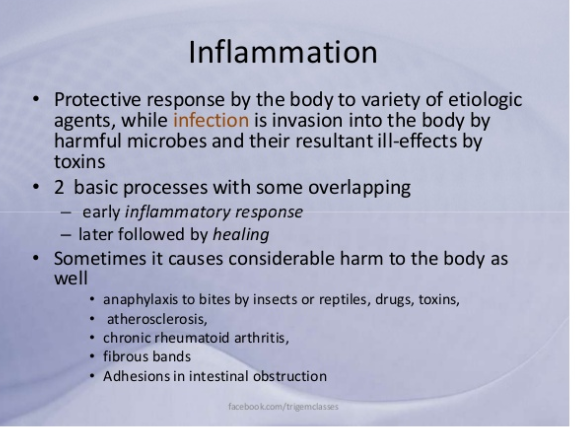 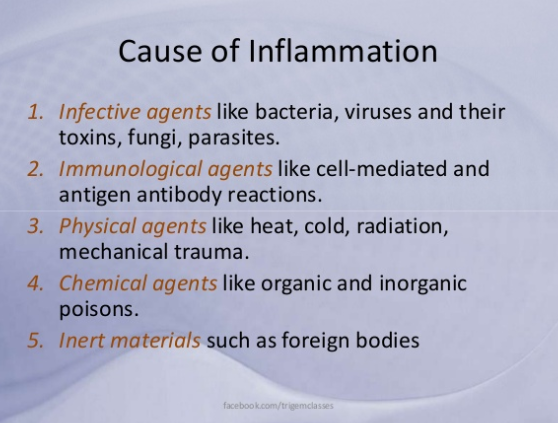 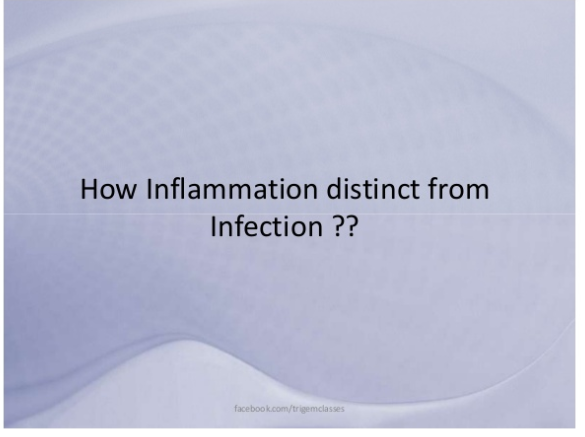 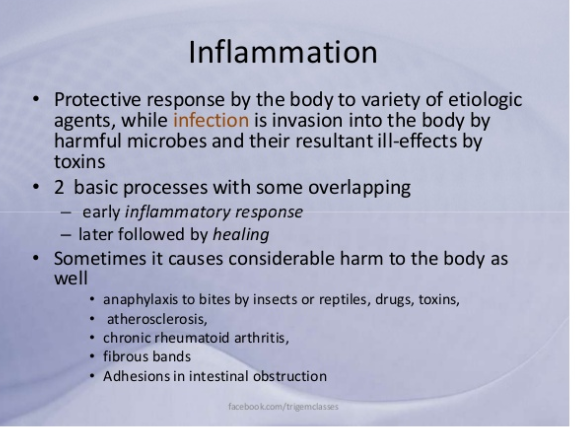 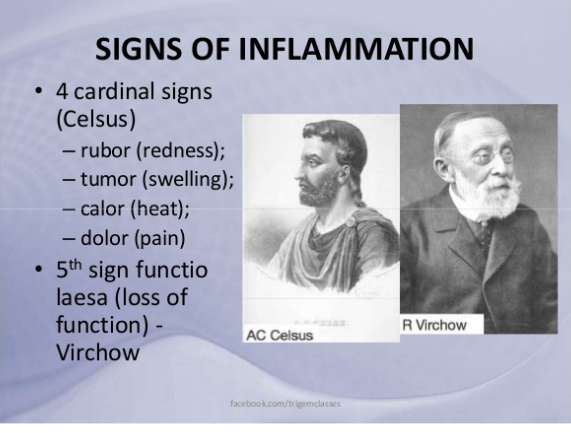 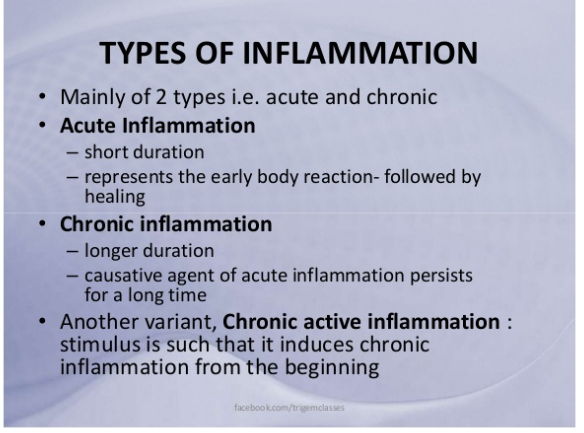 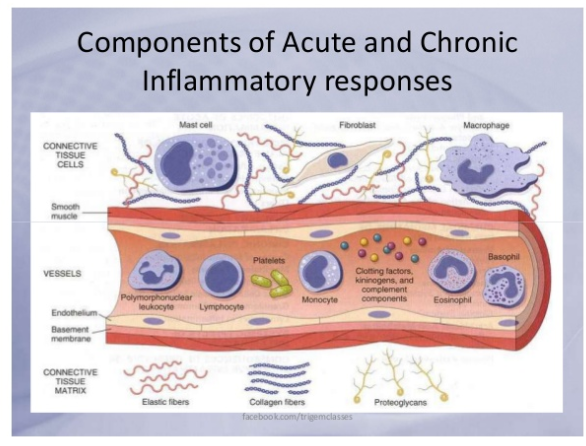 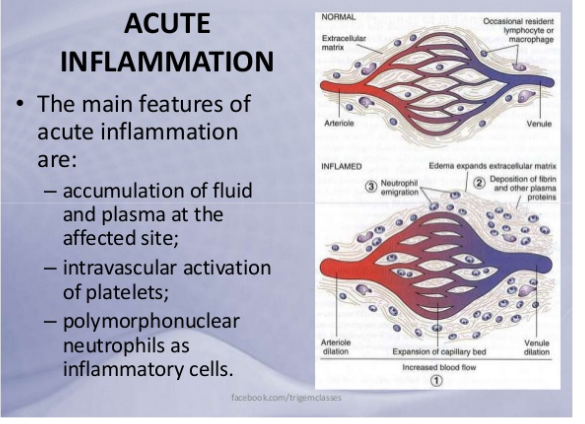 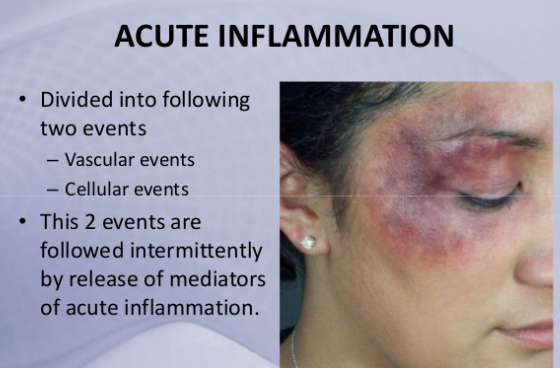 the organ: appendex
 diagnosis: Acute inflammation
Lesion: infiltration of inflammatory cells(neutrephils)
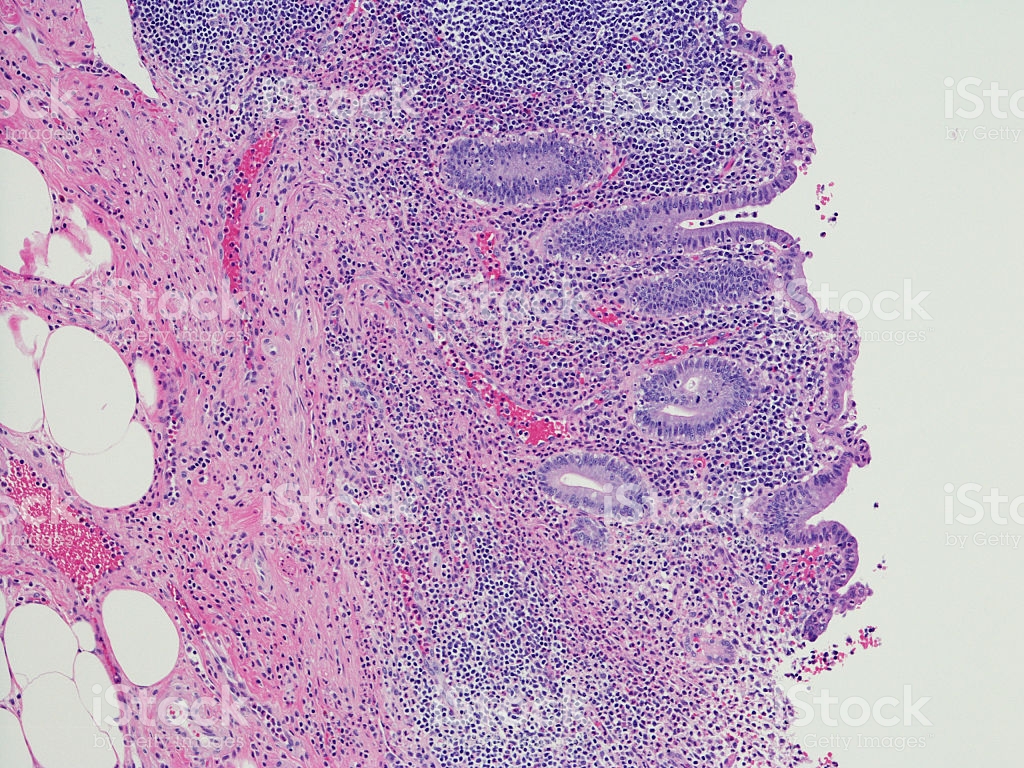 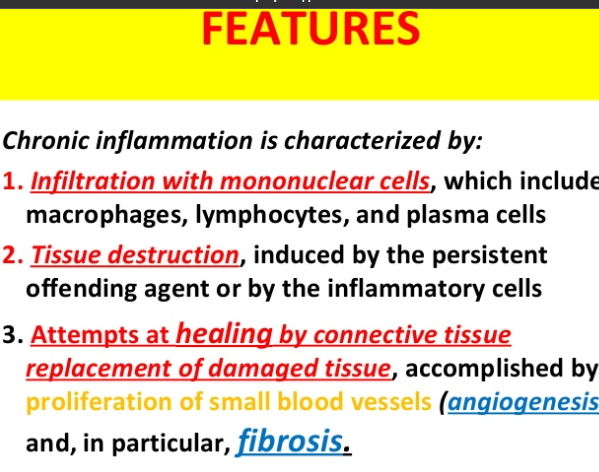 Chronic inflammationinfiltration of macrophages
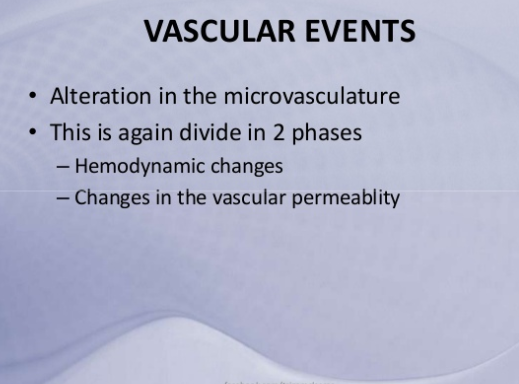 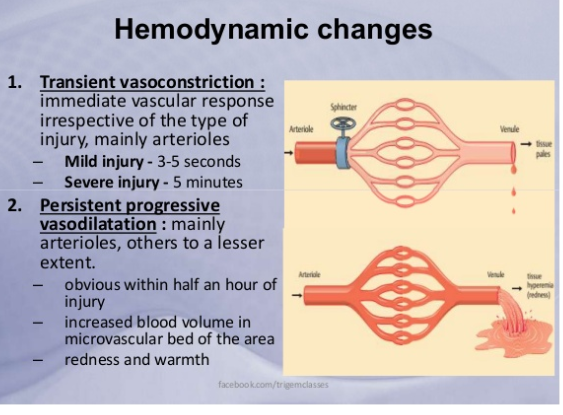 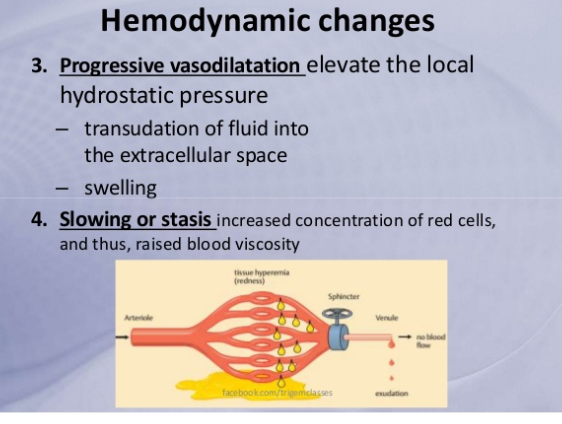 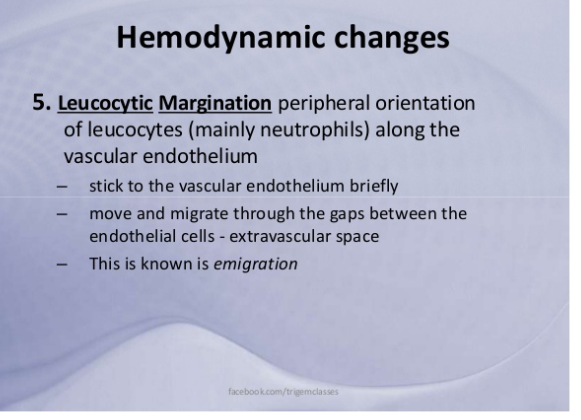 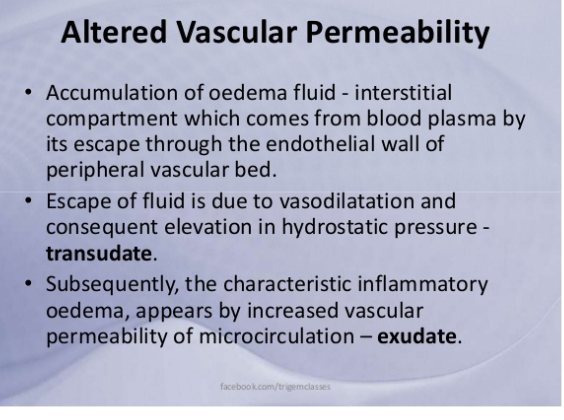 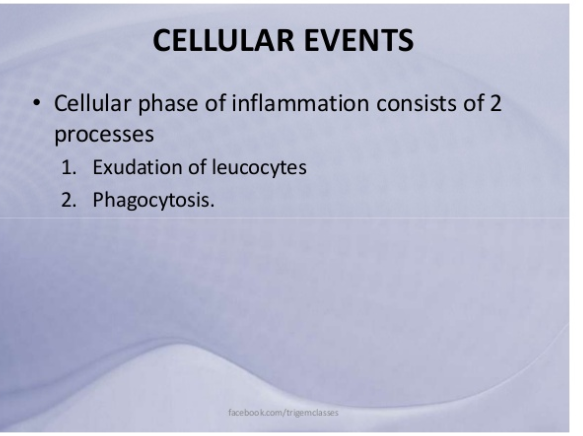 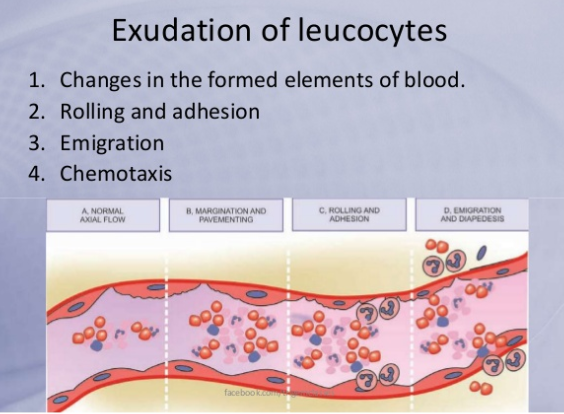 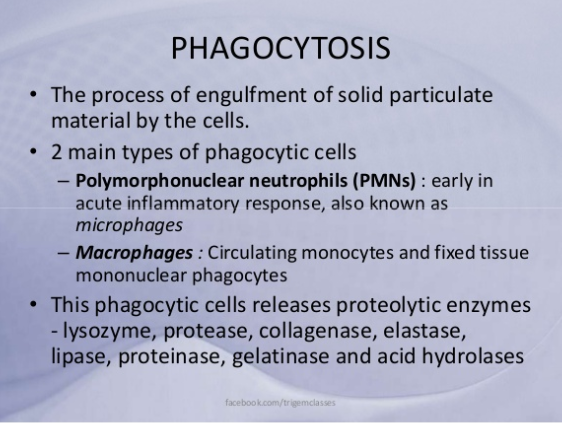 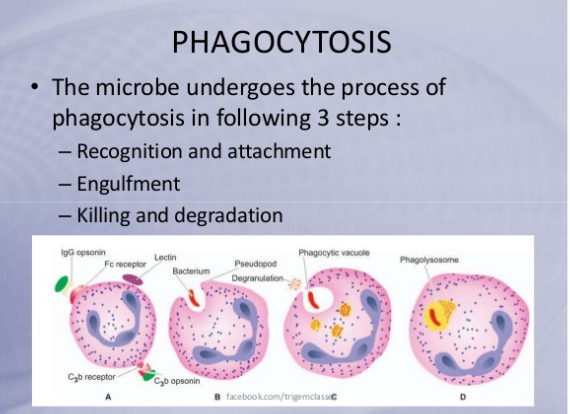 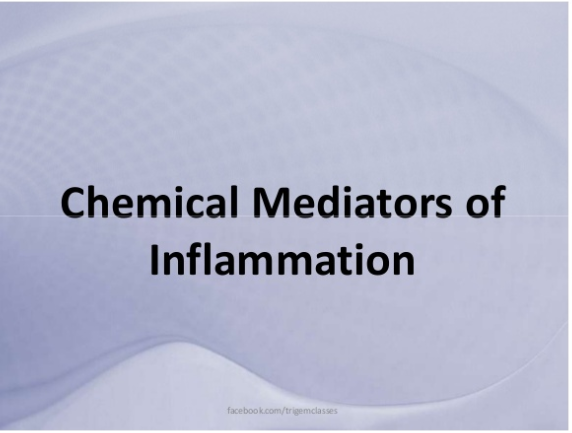 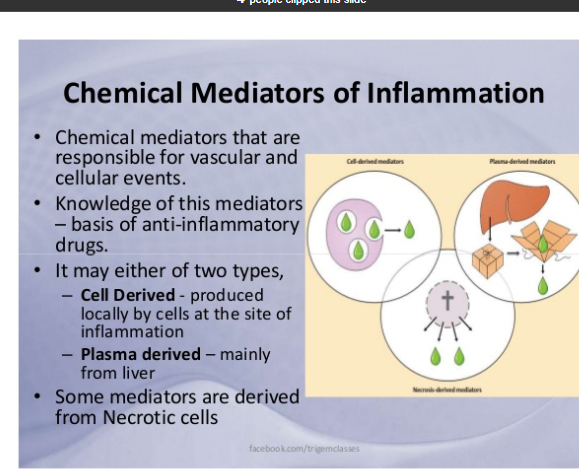 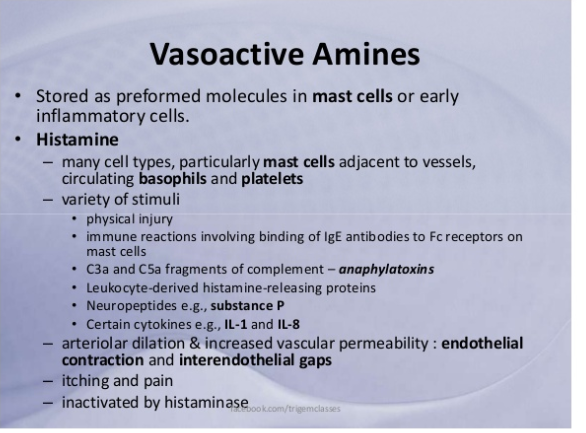 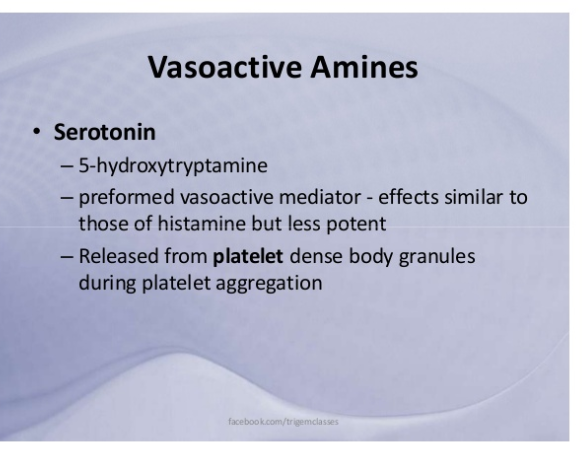 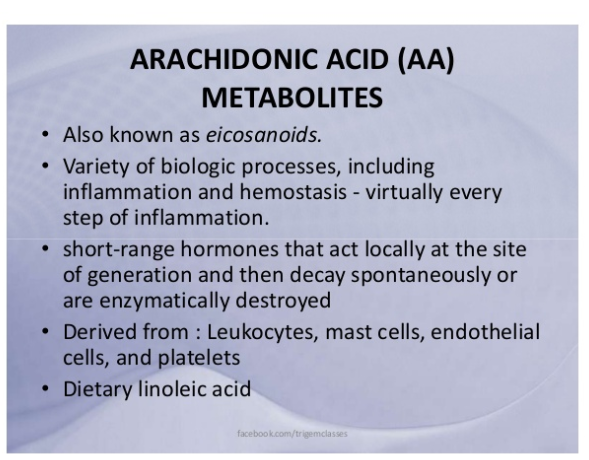